Section 3-Democracy and Greece’s Golden Age
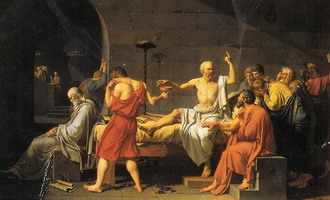 Pericles’ Plan for Athens
The Golden Age of Athens- A 50 year period (477 to 431 B.C.) where Athens experienced both intellectual and artistic growth.
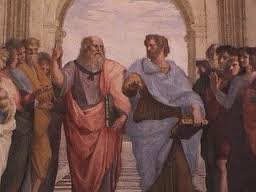 Pericles’ Plan for Athens
Pericles lead Athens for 32 years
He was described as honest, fair, an inspiring speaker, a skillful politician and a respected general. 
461 to 429 called the Age of Pericles
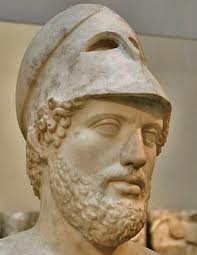 Pericles’ Plan for Athens
Pericles' Three Goals for Athens-
Strengthen Athens Democracy  
Hold and strengthen the empire 
Glorify Athens 

Direct Democracy-A form of government in which citizens ruled directly and not through representatives.
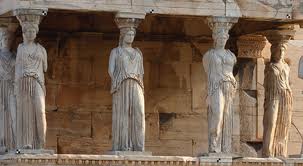 Pericles’ Plan for Athens
Stronger Democracy-
Political office became a paid position 
Now any one rich or poor could serve if elected or chosen 
Direct Democracy became one of Pericles’ lasting legacies
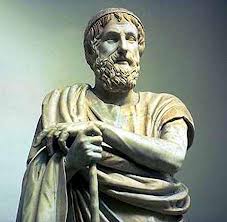 Pericles’ Plan for Athens
Glorifying Athens-
Pericles used treasury funds to beautify Athens
More money was spent on the artists than the actual materials
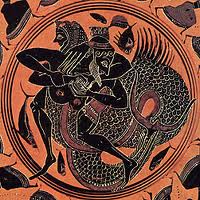 Glorious Art and Architecture
The Parthenon-
23,000 sq. ft. building created to honor Athena (Goddess of Wisdom) 
Contained a 30 foot tall statue of Athena
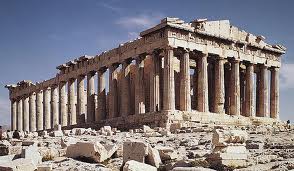 Glorious Art and Architecture
Greek Sculptures-
Designed to show the idealized human body in motion 
Both graceful and strong 
Classical Art-
Values harmony, order, balance and proportion
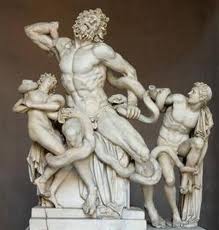 Drama and History
The Greeks invented drama
Source of civic pride and tribute to the gods
Wealthy citizens funded the plays 
Actors used colorful masks and costumes 
Plays were about leadership, justice, and duty towards the gods
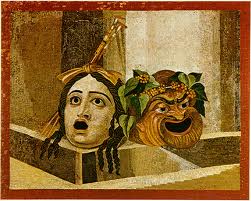 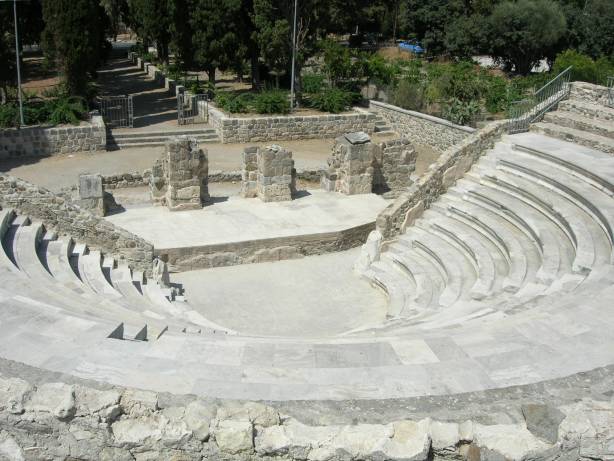 Drama and History
Two Types of Greek Drama-
Tragedy-A form of drama containing common themes such as love, hate, war and betrayal. 
Often featured a tragic hero
Someone with an extraordinary ability but a tragic flaw
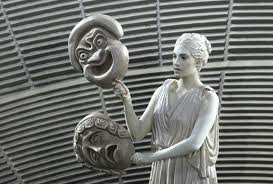 Drama and History
Comedy-A form of drama that contained scenes filled with slapstick situations and crude humor 
Made fun of politics and respected people or ideas
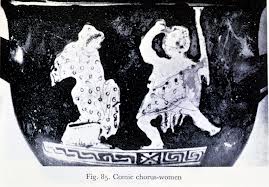 Drama and History
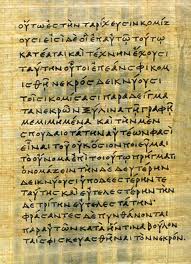 Historical Records-
400 year period with no written history known as the Dorian age
Herodotus’ book on the Persian war is considered the 1st historical work
Athens and Sparta go to War
Athens wealth and prestige were the envy of other cities 
Athens and Sparta quickly became enemies and began to build up their armies
Sparta declared war in 431 B.C.
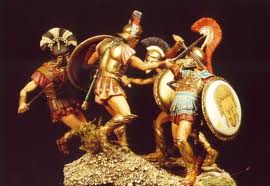 Athens and Sparta go to War
The Peloponnesian War-
Athens had a stronger navy
Spartans had a stronger army 
They swept in and burned Athens food supply 
430 B.C. a plague killed 1/3 of all Athenians 
421 B.C. Both sides had became worn down and called a truce
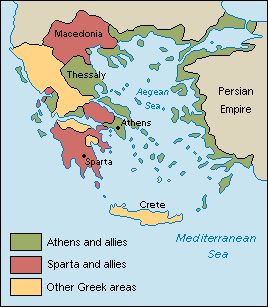 Athens and Sparta go to War
Spartans Gain Victory-
The truce was short lived
415 B.C. 20,000 Athenian soldiers attacked the city-state of Syracuse 
The Spartans attacked the Athenians and they fought for 9 more years 
404 B.C. Athens surrendered losing their empire, wealth and prestige
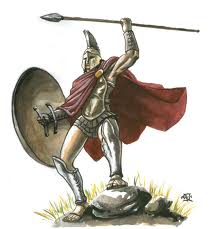 Philosophers Search for Truth
Philosophers-“Lovers of Wisdom” based their philosophy on two principals 
The universe (land, sky, and sea) is put together in an orderly way, thus subject to absolute and unchanging laws 
People can understand these laws through logic and reason
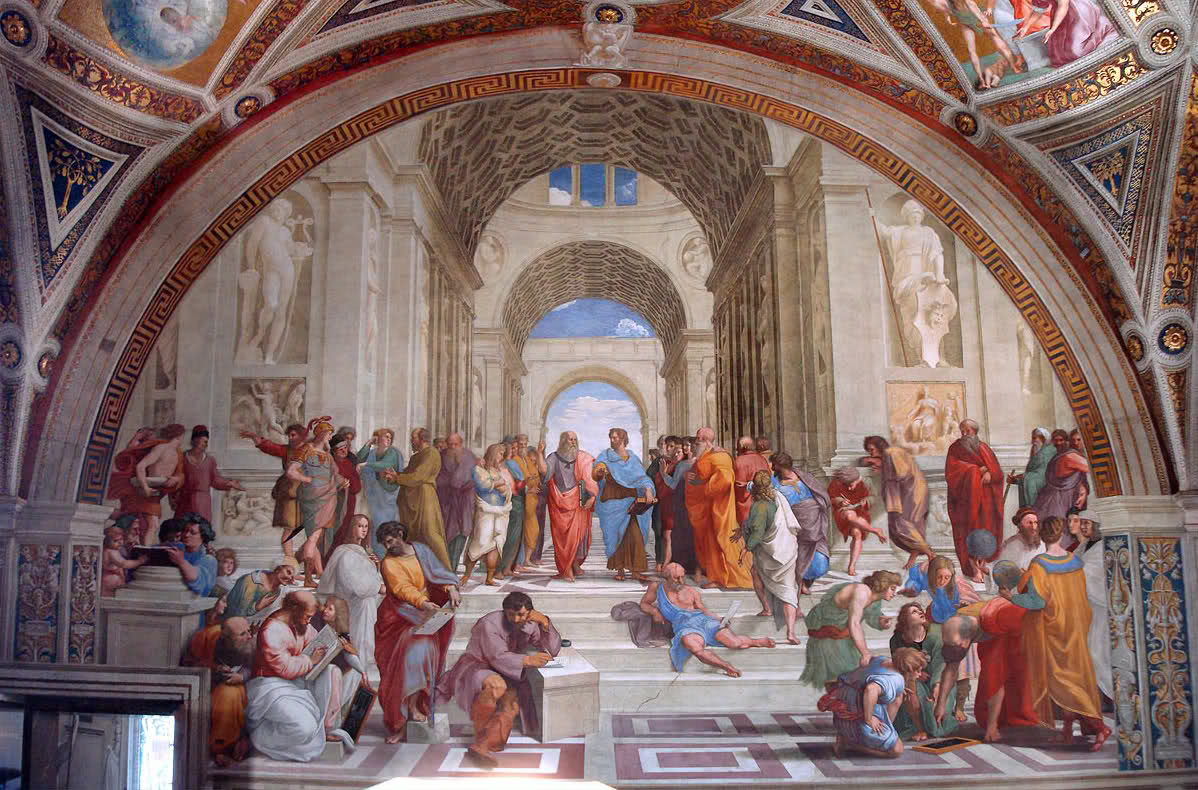 Philosophers Search for Truth
Socrates (470-399 B.C.)-
Encouraged his students to examine their beliefs 
Believed absolute standards did exist for truth and justice
Sentenced to death for corrupting the youth 
Instead he died by drinking hemlock, a slow acting poison
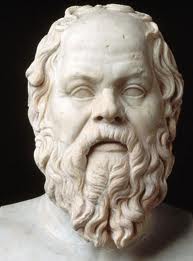 Philosophers Search for Truth
Plato (427-347 B.C)-
Studied under Socrates 
Wrote “The Republic” in the 370’s B.C. 
This focused on his vision of a perfectly governed society.
Felt people fell into three groups 
Farmers and artisans
Warriors 
The Ruling class
Philosopher king was the one with the greatest intellect
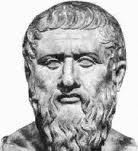 Philosophers Search for Truth
Aristotle (384-322 B.C.)-
Plato’s pupil 
Questioned the nature of the world, human belief, knowledge and thought 
Created guidelines for arguing according to rules and logic
His work is the framework for the scientific method 
Alexander the Great served as his student for 3 years
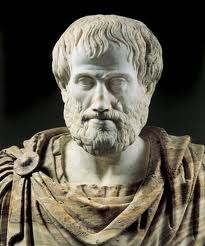 Chapter 5-Review Terms
Chapter 5-Review Terms
Chapter 5-Review Terms
Chapter 5-Review Terms